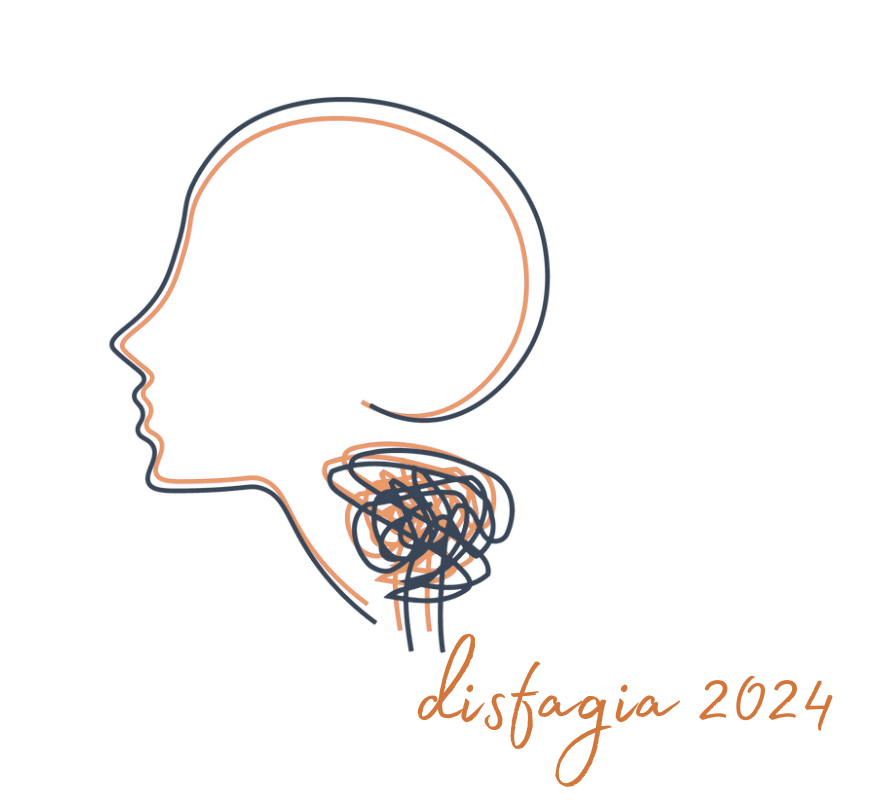 TÍTULO/ TITLE
AUTORES/AUTHORS
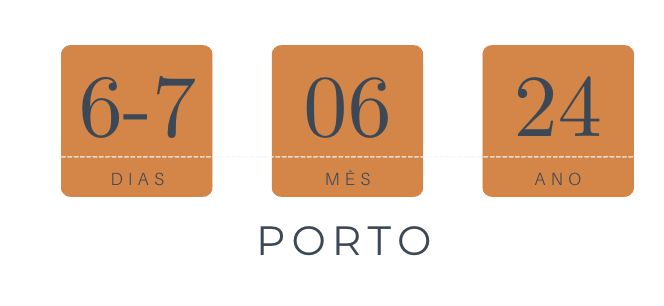 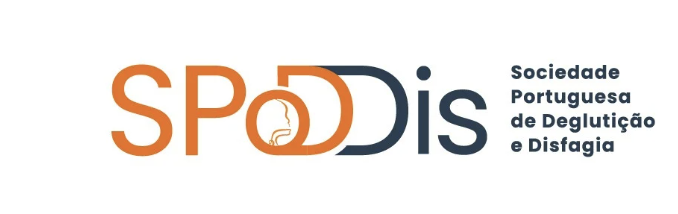